היום של עומר
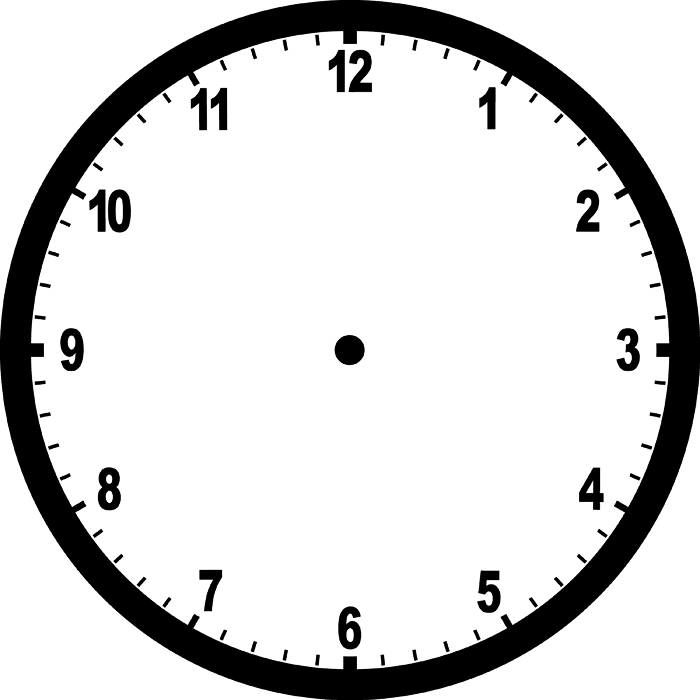 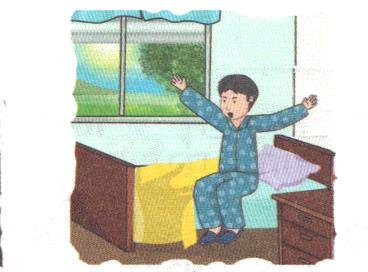 בְּשָׁעָה שֶׁבַע עומֶר קָם.
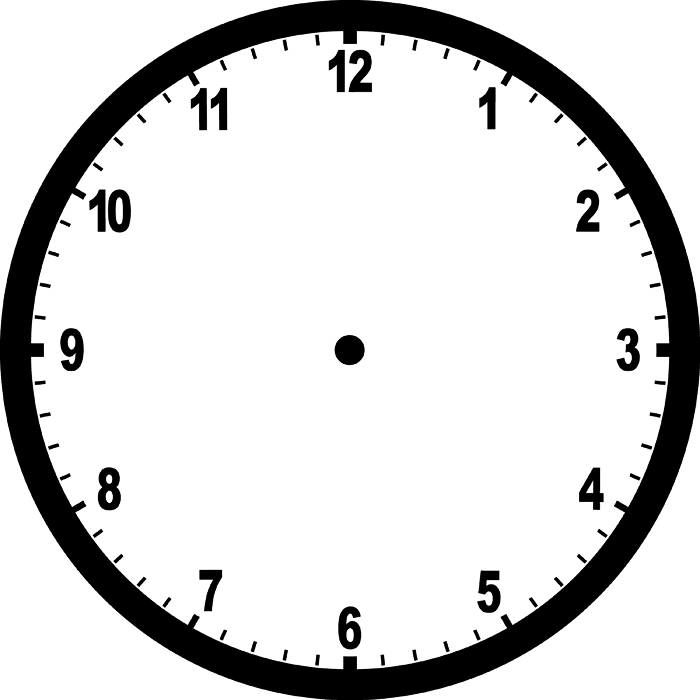 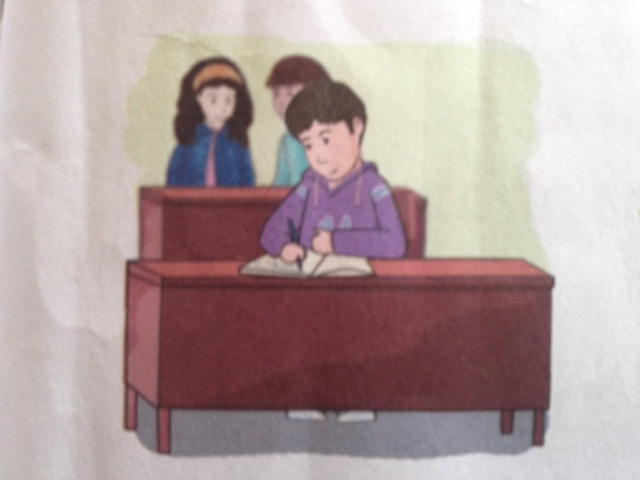 בְּשָׁעָה שְׁמוׄנֶה עומר יושב בַּכִּתָה.
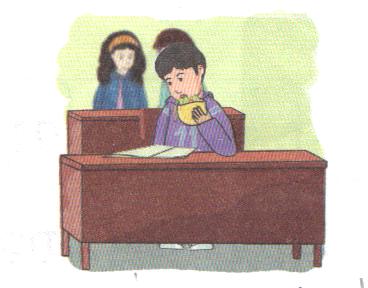 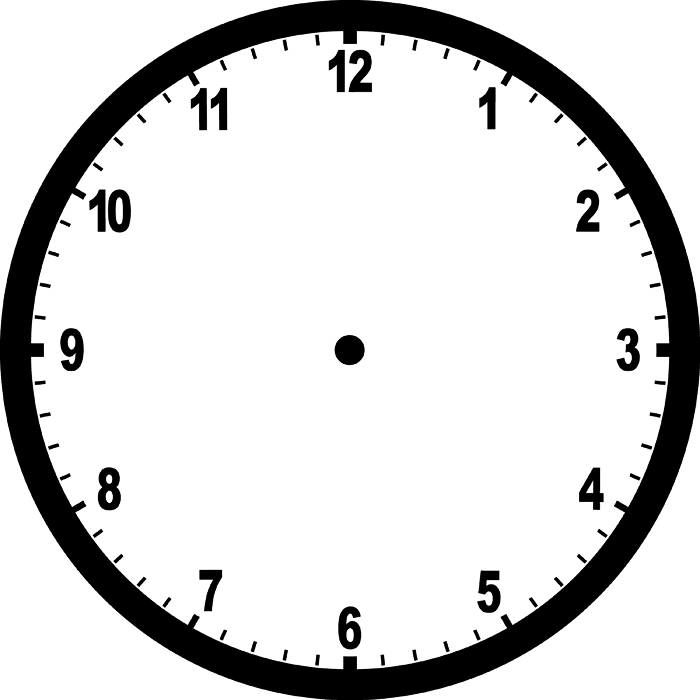 בְּשָׁעָה עֶשֶׁר עומר אוׄכֵל פִּתָה בַּכִּתָה.
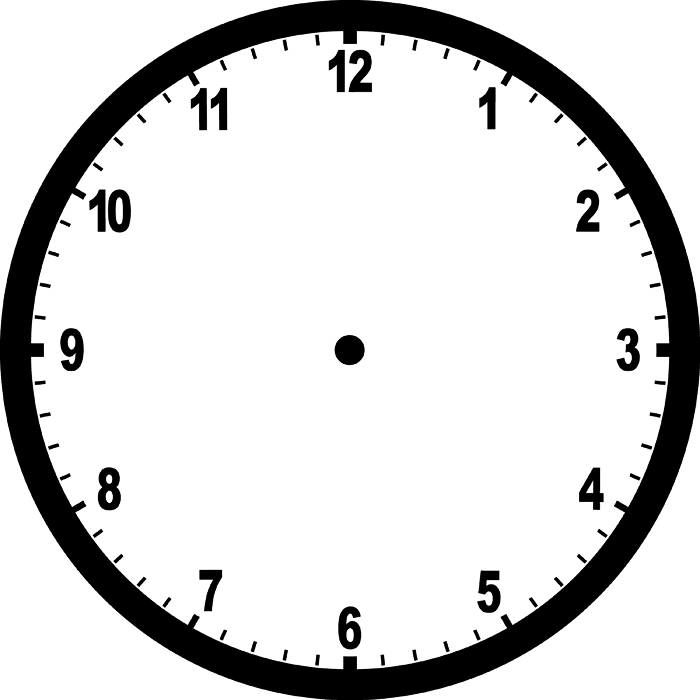 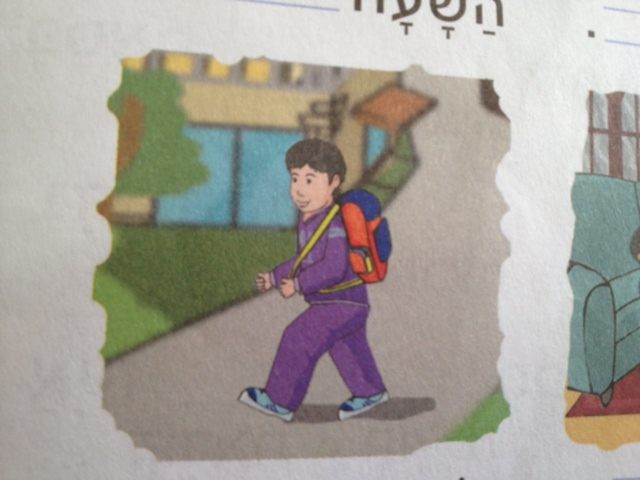 בְּשָׁעָה אַחַת עומר הוׄלֵך הַבַּיְתָה.
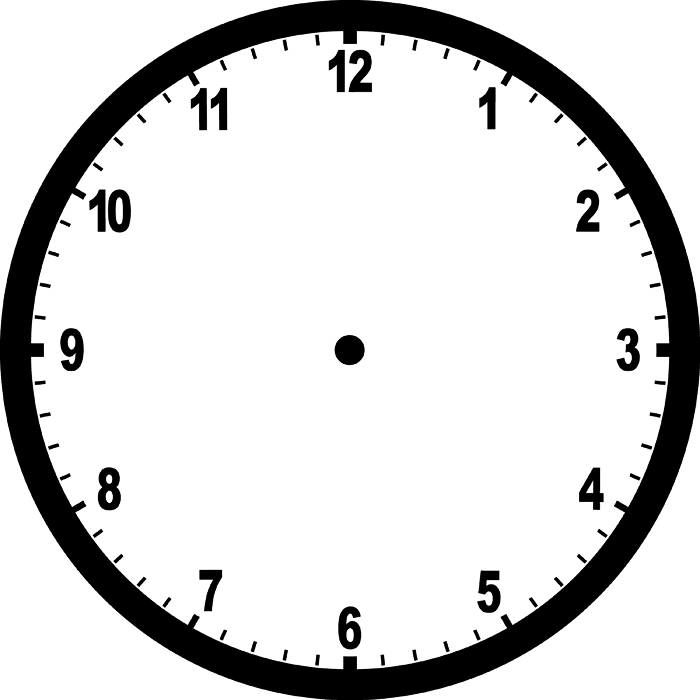 בְּשָׁעָה שְׁתַיִם עומר אוׄכֵל בַּבַּיִת.
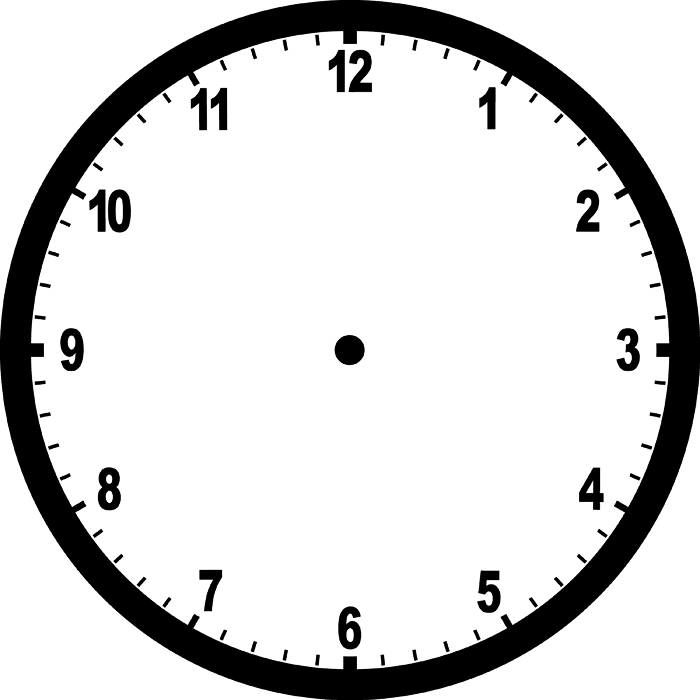 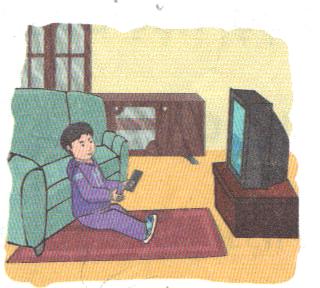 בְּשָׁעָה שְׁלוׄשׁ עומר משחק במחשב.
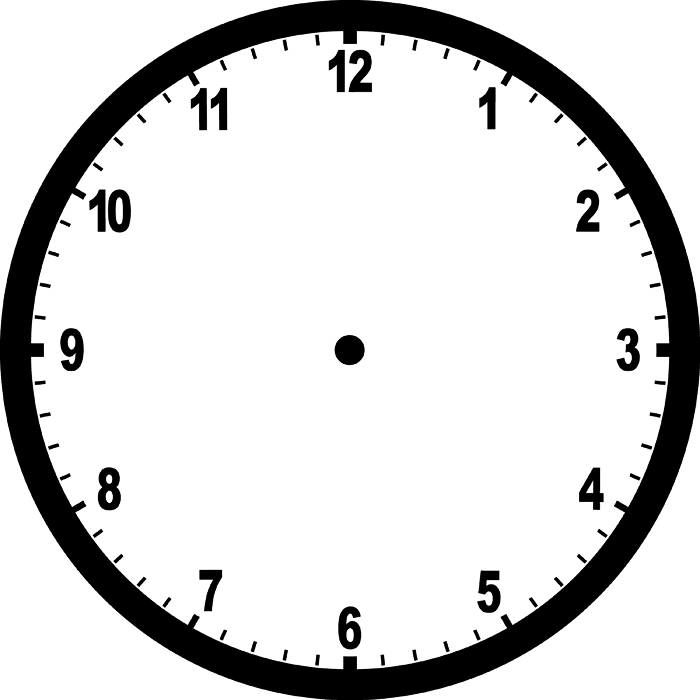 בְּשָׁעָה אַרְבַּע עומר לומד אנגלית.
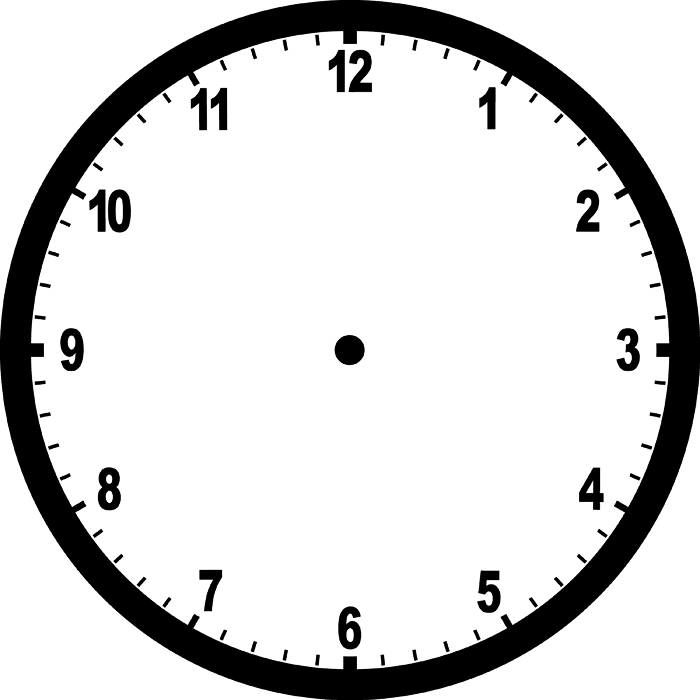 בְּשָׁעָה חמש עומר הולך לחברים.
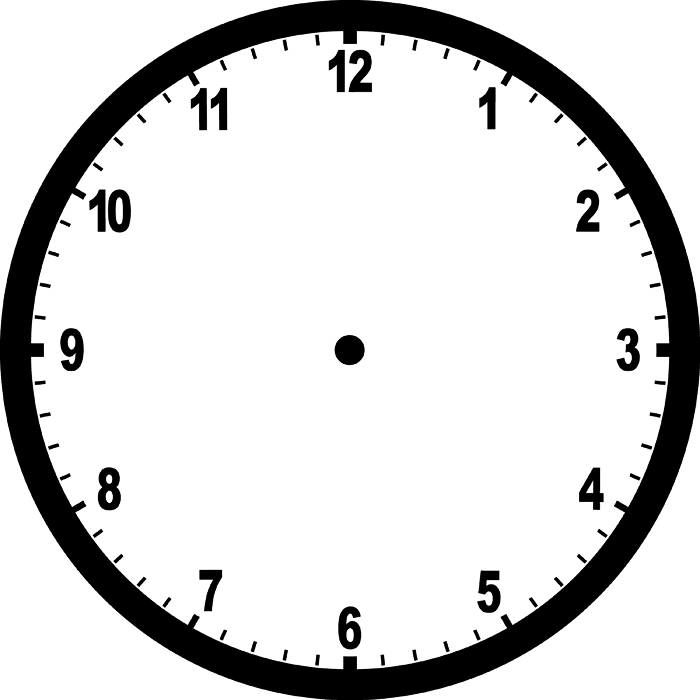 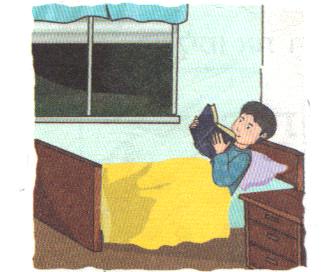 בְּשָׁעָה תֵשַׁע עומר קוׄרֵא סֵפֶר בַּמִטָה.
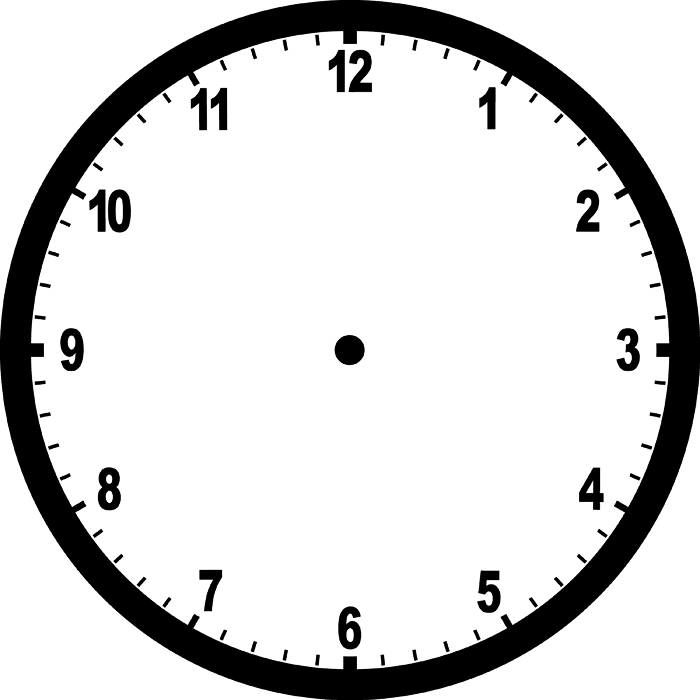 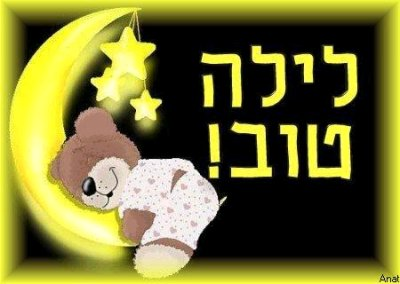 לַיְלָה טוׄב!
כתבו על עצמכם
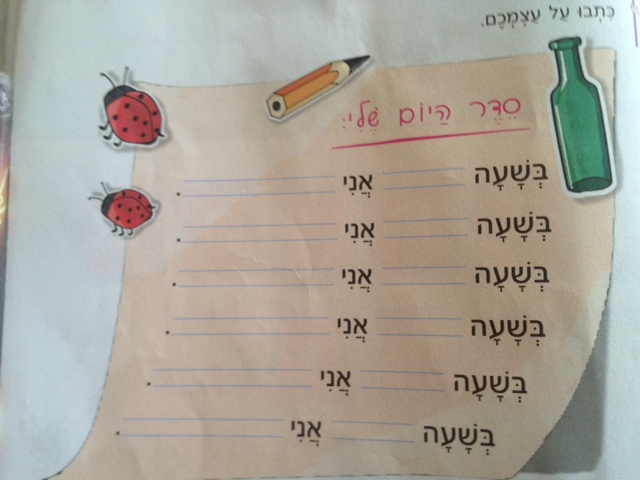